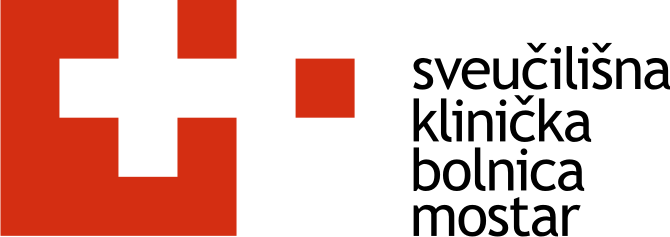 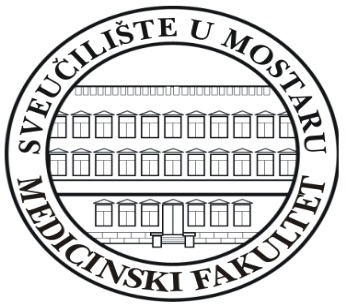 Uloga znanosti i znanstveno-istraživačkih projekata u poboljšanju kvalitete zdravstvenog sustava
Doc. dr. sc. Ivan Ćavar, dr. med.
Mostar, 2016.
Financijsko stanje u zdravstvenom sustavu u FBiH
BDP na razini FBiH: 16.554.140.000 KM ili 5.775 KM po stanovniku

Financiranje istraživačko-razvojnih aktivnosti u FBiH je vrlo nisko: iznosi skromnih 0.07% BDP

Izdvajanje za biomedicinska istraživanja: 0.015 % BDP?

Izdvajanja za znanost (% BDP) u razvijenim europskim zemaljama: Švedska i Finska 3.17%, Danska 3.08%, Izrael 3.03%, Austrija 2.99%, Njemačka 2.84%
0,07
FBiH
Realni porast BDP, 2005–2015 (% promjene u usporedbi s prethodnom godinom; % godišnje)
Poteškoće u znanstvenom sektoru
Nizak postotak izdvajanja za znanost (30x manje od prosjeka EU)

Mala mogućnost/informiranost apliciranja za znanstveno-istraživačke projekte

Nedovoljno izgrađena infrastruktura

Trend odlaska visoko educiranih kadrova u inozemstvo

Slabo korištenje mogućnosti programa EU namijenjenih istraživanju u inovacijama
Poteškoće u znanstvenom sektoru
Gašenje i neobnavljanje istraživačko-razvojnih instituta i centara

Nedovoljan broj znanstveno-nastavnog kadra sposobnog za samostalno apliciranje na projekte

Prihod sveučilišta/univerziteta po studentu u BiH 500-1000 Eura godišnje (u zemljama EU 8000 Eura godišnje)

Istraživačka produkcija (br. objavljenih radova/105 stanovnika): 40 puta slabija od Hrvatske, 120 puta slabija od Slovenije
Projekti iz oblasti zdravstva u FBiH
1. Federalno ministarstvo obrazovanja i znanosti (FMOZ)
-Znanstveno-istraživački projekti
-Podrška istraživanju od značaja za BiH

2. Federalno ministarstvo civilnih poslova (FMCP)
 - Znanstvena i tehnološka suradnja sa Slovenijom i Crnom Gorom

3. Federalno ministarstvo zdravstva (FMZ)
- Projekti jačanja zdravstvenog sektora
Znanstveno-istraživački projekti: FMOZ
Natječaj se raspisuje svake godine
Mogući aplikanti: 
-Javne visokoškolske ustanove (sveučilišta/univerziteti)
-Javne znanstvene ustanove (ANU BiH, instituti)
Vrijeme trajanja projekta: 12 mj.
Maksimalan iznos po projektu: 20 000 KM
Maksimalan broj odobrenih projekata za Sveuč. u Mostaru: 4 ili 6
Federalno ministarstvo civilnih poslova
Zajednički istraživački projekti u okviru znanstvene i tehnološke suradnje između BiH i Slovenije/Crne Gore
Projektno razdoblje: 24 mjeseca 
Maksimalni iznos: 20 000 KM godišnje

Prednost: 
Učešće mladih istraživača
Podrška partnera iz privrede
Relativno mali broj prijava
Mogućnost dobivanja projekta: ~50%
Federalno ministarstvo zdravstva
Projekti jačanja zdravstvenog sektora

Suradnja s međunarodnom asocijacijom za razvoj (IDA)

Restrukturiranje i jačanje primarne zdravstvene zaštite
Projekti Europske unije
1. Horizont 2020 – program EU za inovacije i istraživanje (cca 80 milijardi E)
Izvrsna znanost (cca 24 milijarde Eu)
Društveni izazovi (cca 30 milijarde Eu)
2. Programi za međunarodnu suradnju u oblasti visokog obrazovanja:
Erasmus Mundus – suradnja institucija i mobilnost znanstvenog osoblja/studenata
Tempus – modernizacija i suradnja u oblasti visokog obrazovanja
3. COST inicijativa - međuvladin okvir za europsku suradnju u oblasti znanstvenih i tehnoloških istraživanja
4. Cochrane’s Database of Systematic Reviews – međunarodni zlatni standard za brzo dostupnu i visoko-pouzdanu medicinsku informaciju
Primjeri dobre prakse ulaganja u znanost
Slovenija: 2.21% BDP
          
          Češka: 1.95% BDP
          
          Austrija: 3.00% BDP
        
          Izrael: 3.03%
       
          Finska: 3.17% BDP
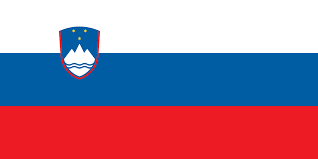 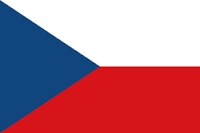 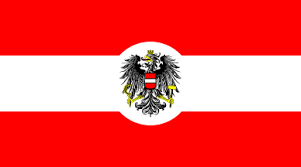 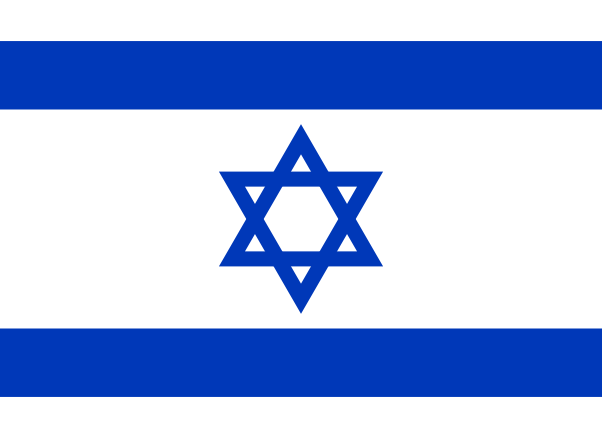 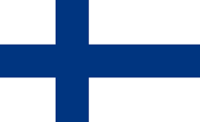 Kako poboljšati zdravstveni sustav ulaganjem u znanost?
Napraviti jasan 10-godišnji plan/strategiju povećanog izdvajanja sredstava za znanost s ciljem dostizanja od 2% BDP
Kreiranje fondova za podršku znanstveno-istraživačkom radu, specifičan osvrt na biomedicinska istraživanja
Utemeljenje, jačanje i obnova istraživačko-razvojnih centara i instituta
Reforma obrazovnog sustava i zakona o znanstveno-istraživačkoj djelatnosti u skladu sa zemljama EU
Animiranje zdravstvenih ustanova/medicinskih fakulteta za apliciranje na europske projekte (Horizont 2020)